I. ‘Silent’ to Sound Cinema
2. Silent Film Sound
Rick Altman
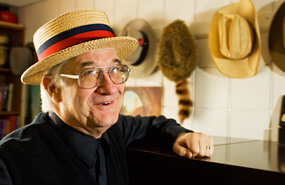 Professor in Cinema and Comparative literature at University of Iowa

Also written books on the musical film genre, and edited a book on sound theory and practice that we will read from later this semester.
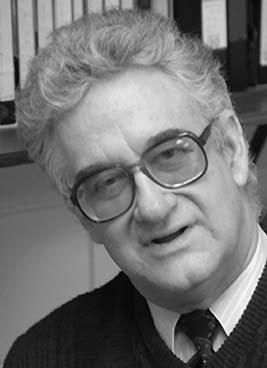 Silent Film Sound, the book:
Developing “a new history of American cinema reconfigured through sound”
This is an ambitious and extensively researched book – how to read it for class
“…rummage around at the bottom of the barrel”
Existing field of silent film sound
His methodology: Crisis Historiography
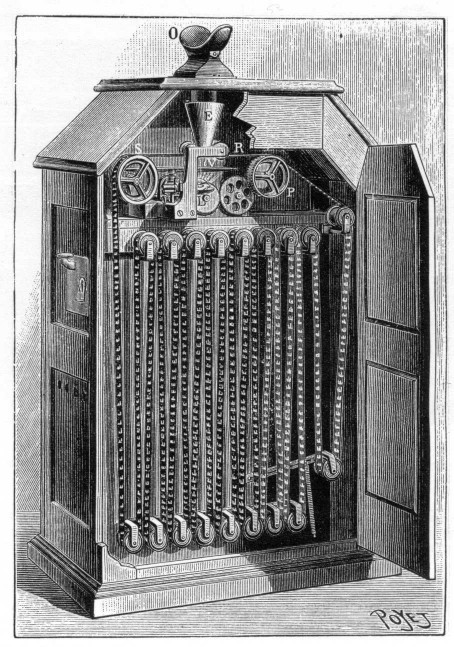 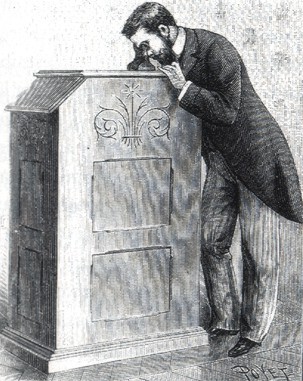 Kinetoscope
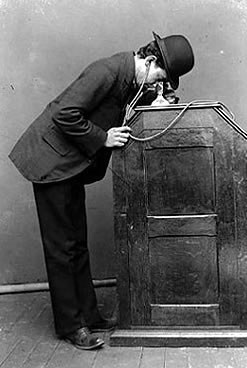 Kinetoscope with sound
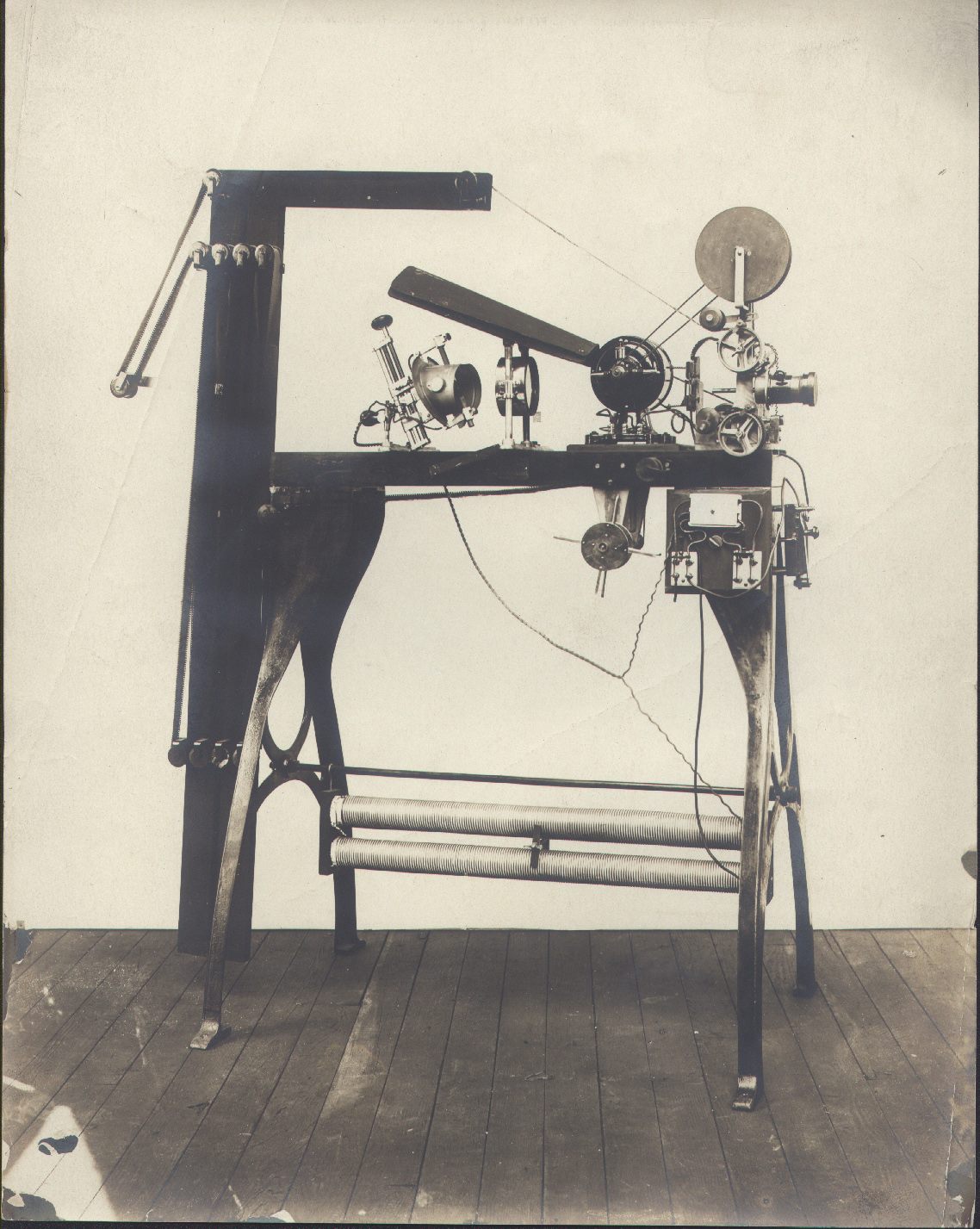 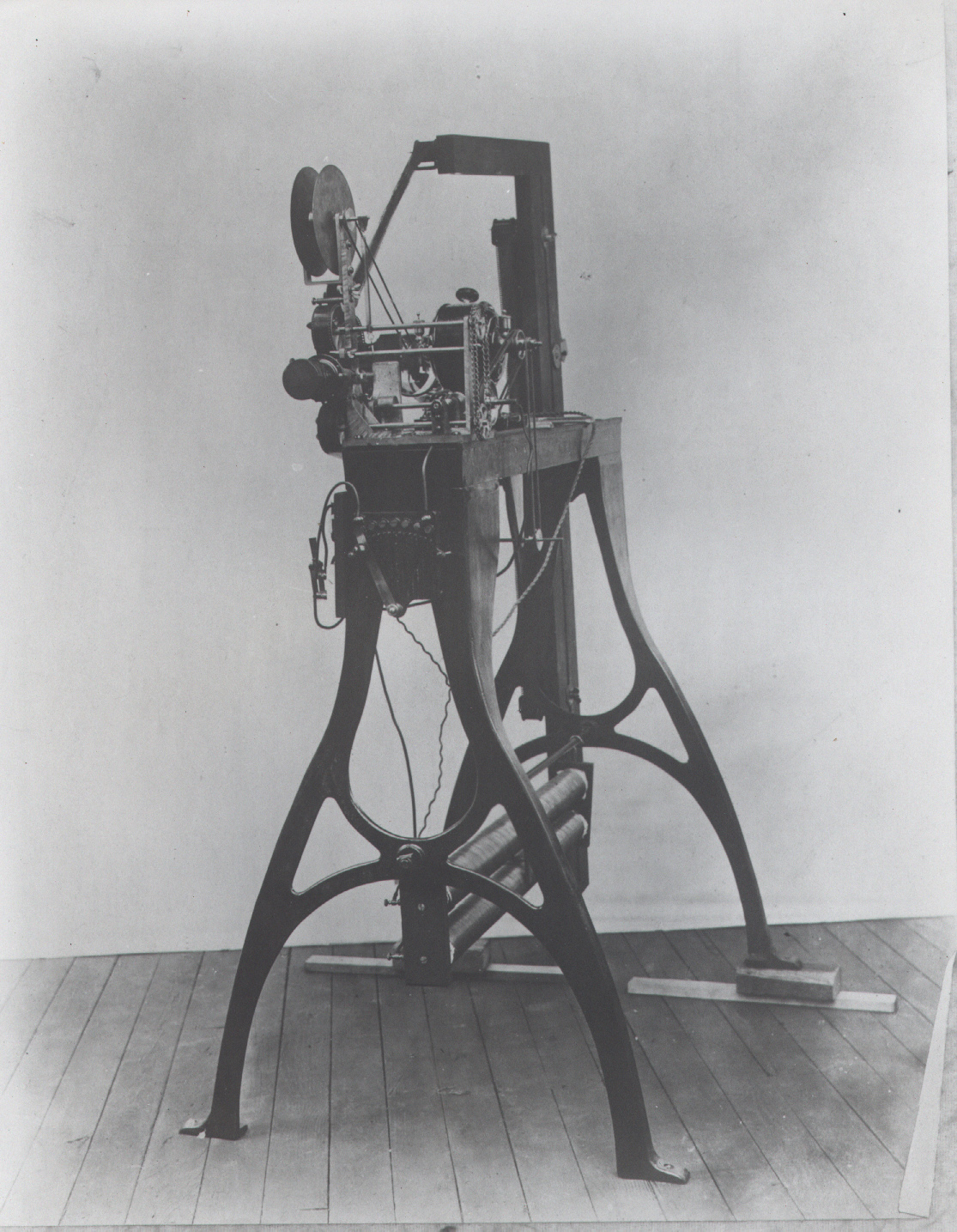 Edison Vitascope, 1896
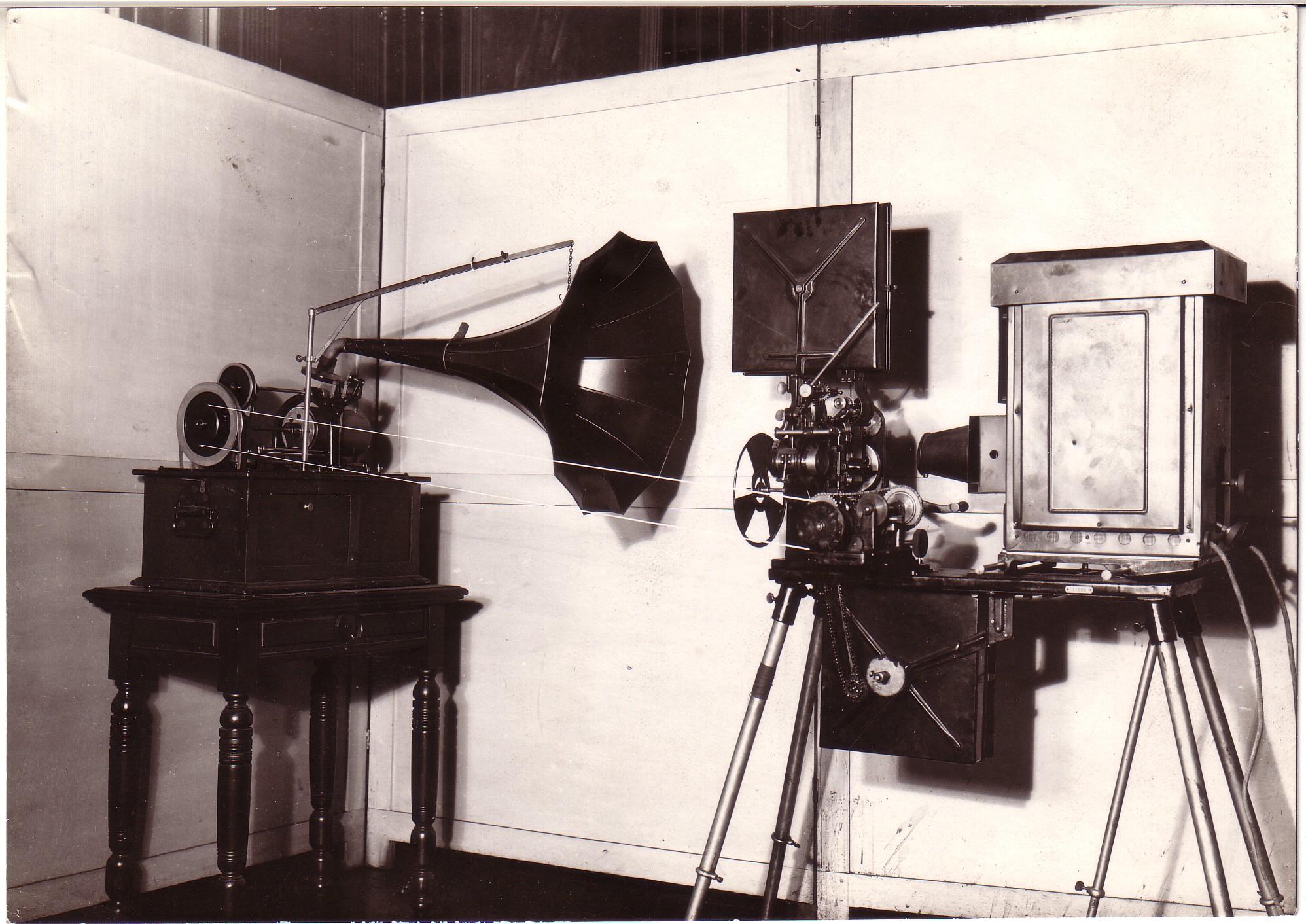 Edison Kinetophone
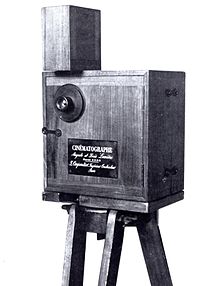 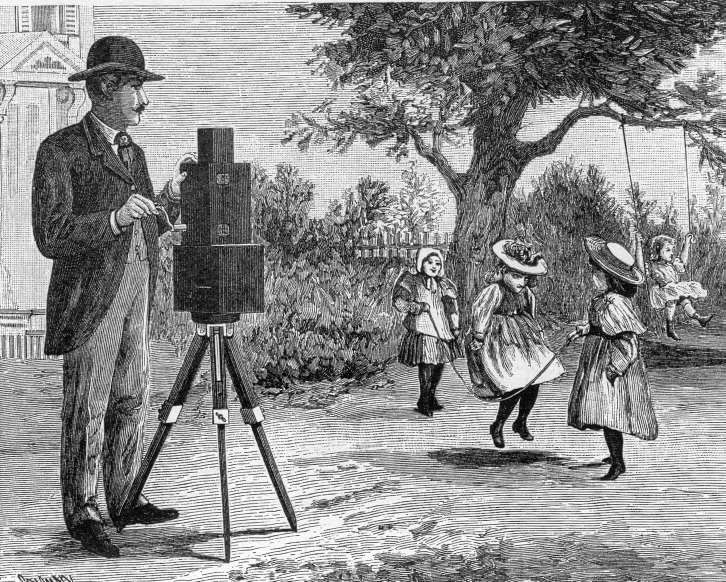 Cinematographe, as camera
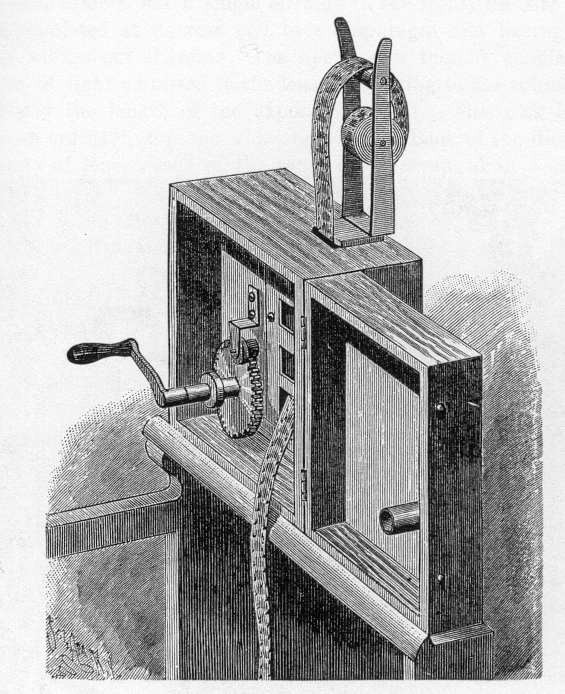 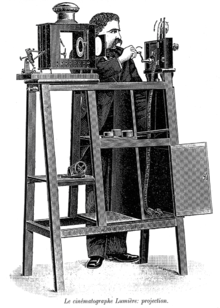 Cinematographe, as projector
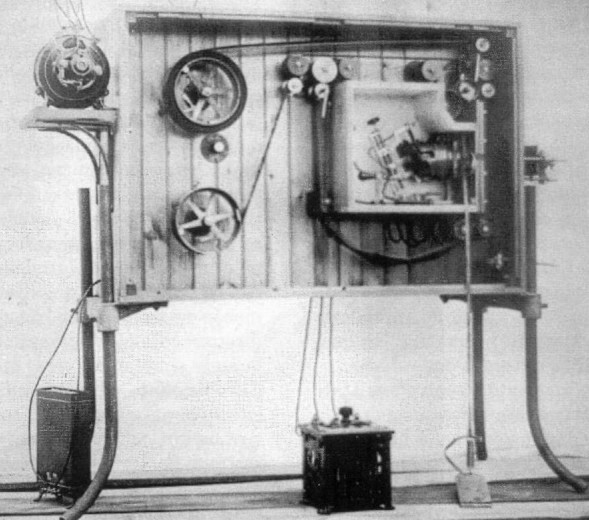 Biograph
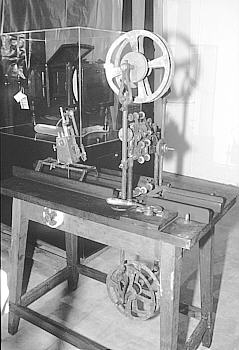 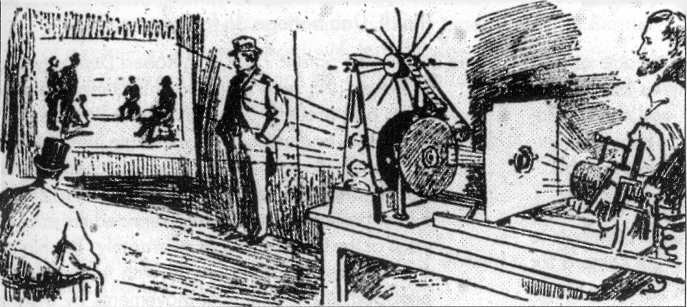 Eidoloscope and Panoptikon
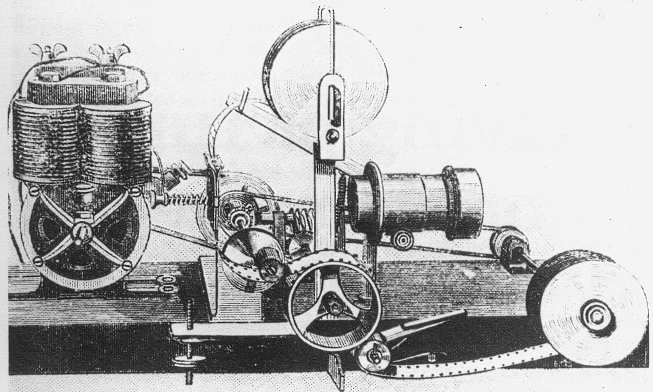 Phantoscope
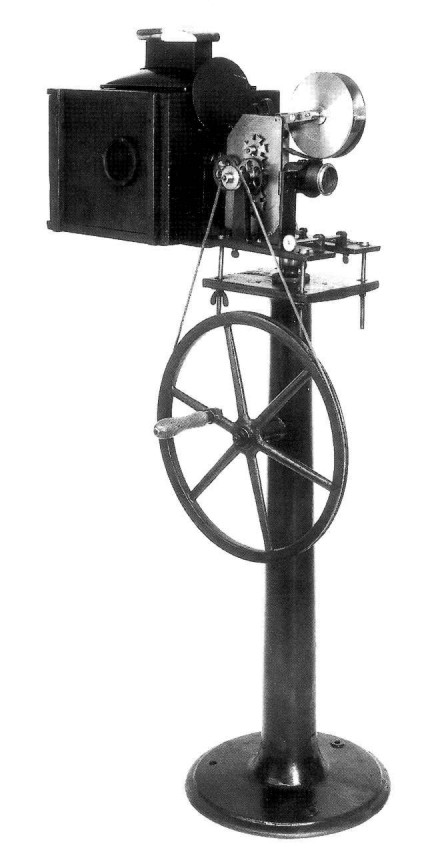 Theatrograph
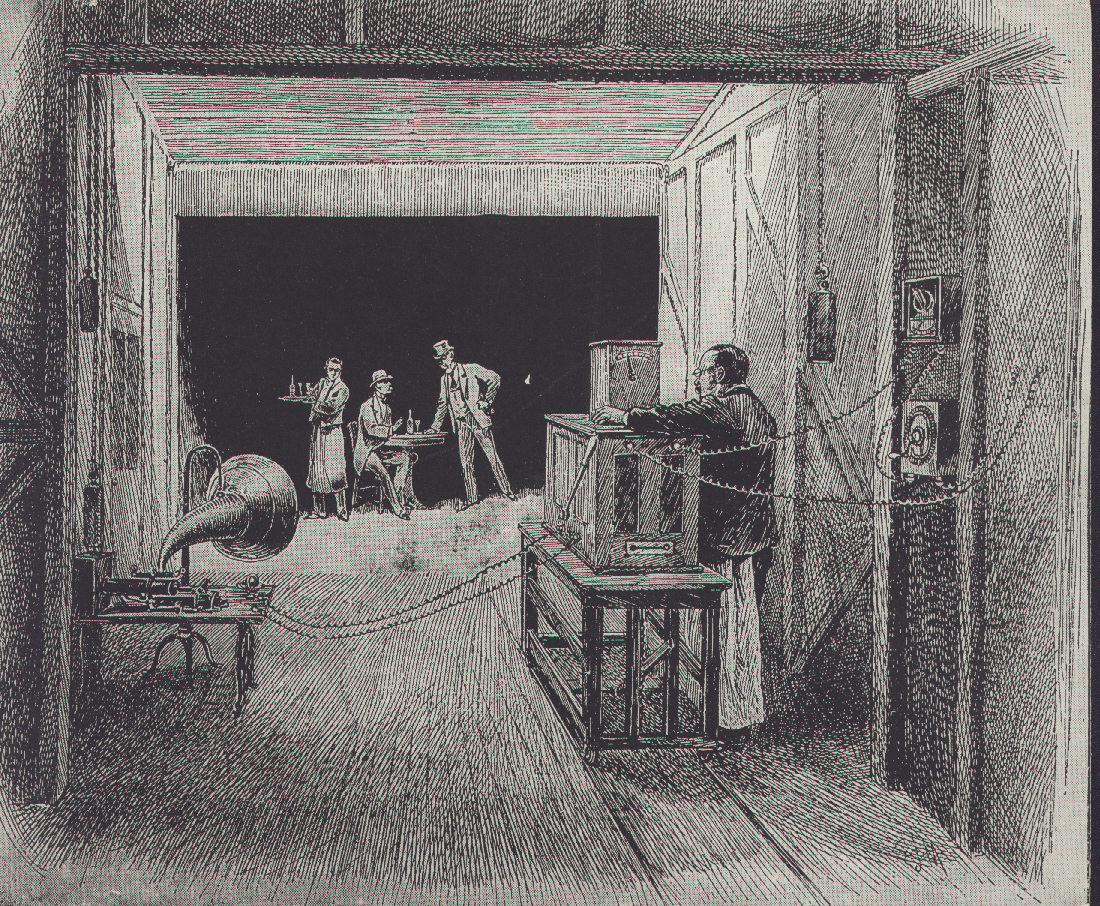 Kinetographic theatre
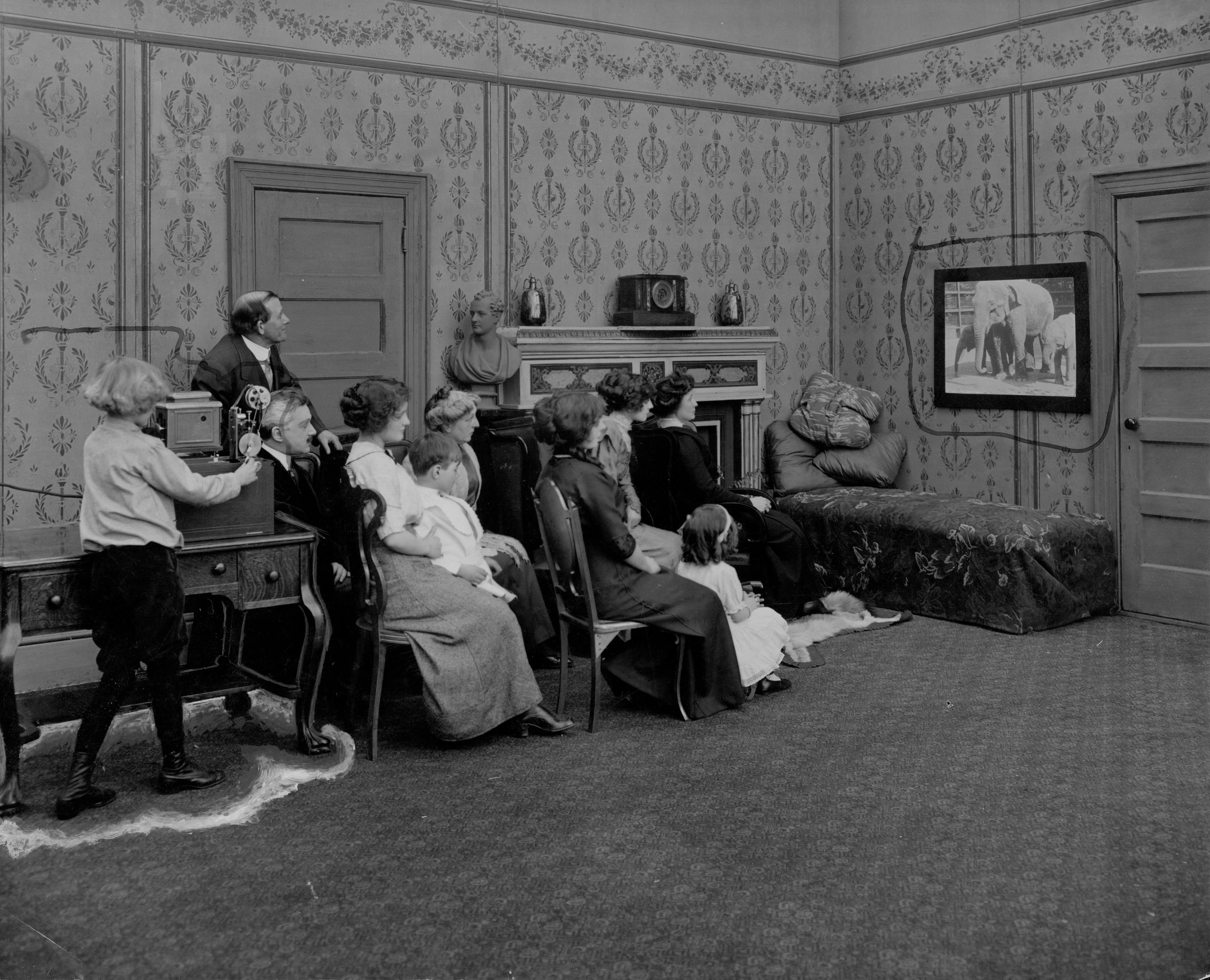 Home projecting Kinetoscope, Edison publicity shot, 1912
Sounds We Might Have Heard at Early Projection Films:
Music, sound effects, lectures
Orchestra vs. sound effects
Produced by live orchestra, stagehands, phonographic recordings, or human voice
Filmic accompaniment from dance music, marches, light classical selections, and popular songs
Audience
Silence
Projectors
Other forms of entertainment
Cue-sound aesthetic
Semi-synchronization
A lack of accepted/standardized vocabulary to talk about sound film
Films From/About This Period:
The Stenographer’s Friend 
(1910 Edison film promoting the use of the phonograph as a tool for dictation)
Cinematographe (Institut Lumiere’s demonstration of the operation of the Cinematographe) 
Lecture/Demonstration (1912 Edison film similar to the one mentioned by Altman)
Dickson Experimental Sound Film (1984-5 One of the first Edison experiments with live-recorded sound)
Silent Film Music
Early film scores - “special music” or “special cuts” created by the filmmaker/producers as a part of the film package

Arrangements for piano or small orchestra, to match filmic scenarios

Communicative value and audience education

Film programs before 1912 - several short films, illustrated songs, and vaudeville acts

Early teens (“golden era” of silent film music) – explosion of theater construction; picture palaces; blockbuster films of 1915-16 season
The Birth of A Nation (1915)
Directed by D.W. Griffith
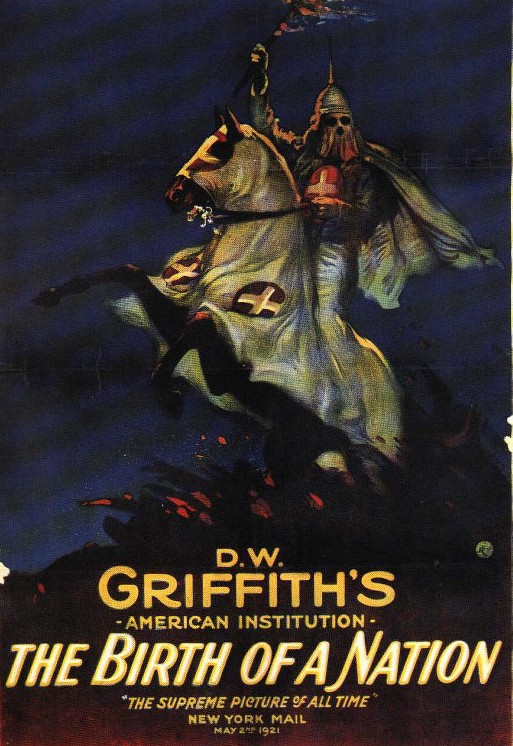 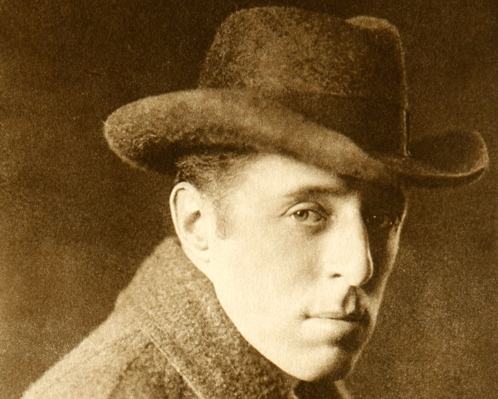 The Birth of A Nation – The Film
Opened as THE CLANSMAN in Los Angeles’ Clune Auditorium in Feb. 8, 1915 for a 22 week run

On March 8, open in NYC’s Liberty Theatre with a new title THE BIRTH OF A NATION

Screened at the Liberty till the end of 1915 – set a record – tickets cost $2

Boycotted by the NAACP
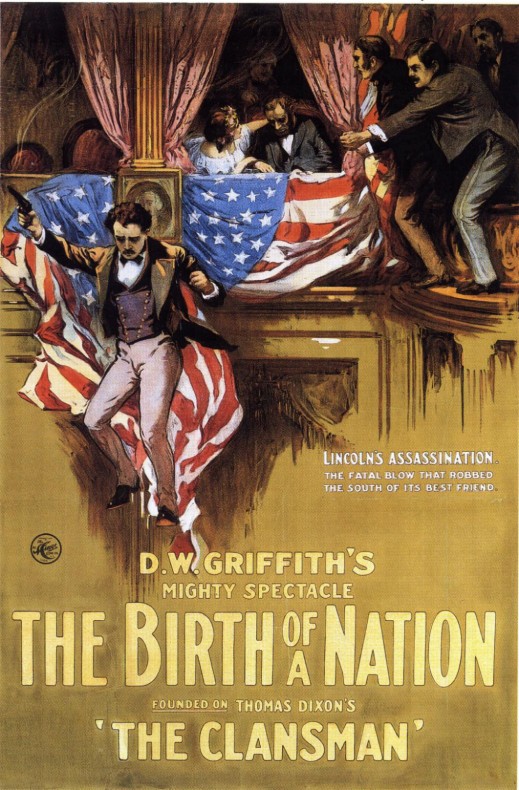 Film Music for The Birth of A Nation
The Clune orchestra featured 40 instrumentalists, several vocalists, and a chorus of 12 

Score by Carli Elinor, with compositions by Mozart, Wagner, Rossini, Suppé, Bizet, Wagner, Massenet, Offenbach, and Beethoven   

The Liberty orchestra featured 50 instrumentalist 

New score by Joseph Carl Breil, incorporating compositions by Grieg, Wagner, Bellini, Suppé, Tchaikovsky, Wagner, Massenet, Offenbach, and Beethoven. Also folk favorites, including everything from “Auld Lang Syne” to “My Old Kentucky Home,” are joined by marches and patriotic numbers like “The Bonnie Blue Flag,” “Dixie,” Hail Columbia,” and “Marching Through Georgia,” as well as popular tunes including “Where Did You Get That Hat” and “Zip Coon.”
Film Music for The Birth of A Nation (cont.)
Bugle calls

Breil’s original composition – love theme for Elsie Stoneman and Ben Cameron “The Perfect Song,” the “Clan Call” of the KKK

“The Birth of A Nation proved that motion pictures could serve as prestige vehicles.  In order to fulfill this promise, however, a film had to be accompanied by an orchestra of unprecedented size.” (p. 294)

1921 revival of the film at the Roxy featured a new score, played by a 90 piece orchestra
The Golden Age of Orchestral Film Music
1914-20: expected number of musicians went from 16 to over 70 concert-level musicians
By 1922: 500 theater orchestras of 30+ musicians out of about 15,000 theaters in the U.S.  30-50% of theaters employ an orchestra, most commonly 5-10 musicians
Emphasis on stringed instruments (cross-cueing practice)
Re-organization of theater personnel
Re-editing of films
Film music publishing industry – music as oral/aural practice to music as written form
“Wear” of a piece of music – constant renewal of film repertory